Figure 7 Effects of the ESMGB on the ASN. The changes in the ASN were dependent on the difference in the ...
Cereb Cortex, Volume 17, Issue 1, January 2007, Pages 71–80, https://doi.org/10.1093/cercor/bhj125
The content of this slide may be subject to copyright: please see the slide notes for details.
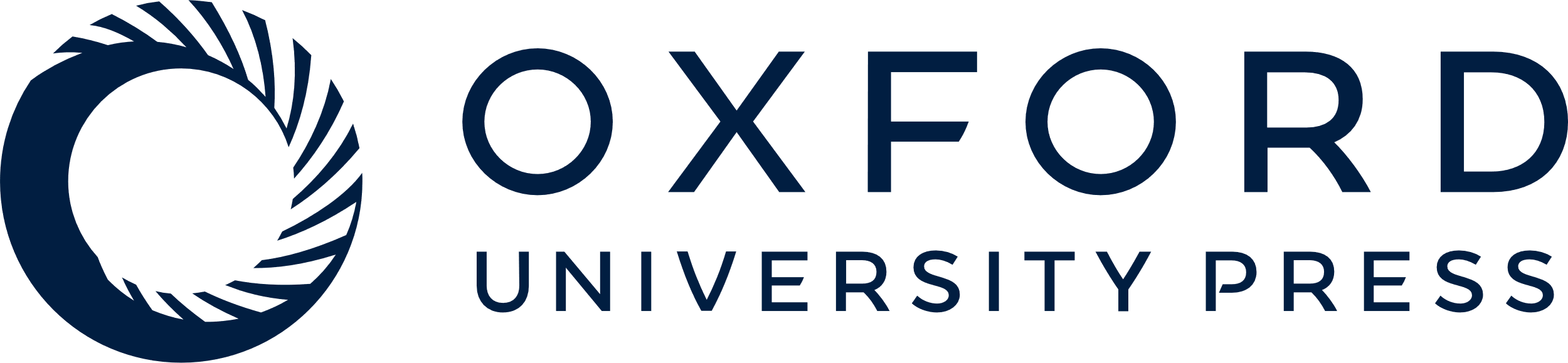 [Speaker Notes: Figure 7 Effects of the ESMGB on the ASN. The changes in the ASN were dependent on the difference in the ASN between thalamic and cortical neurons (A). In each of the assessed areas, the whole RF (B), the overlapped RF (filled circles in C), or the nonoverlapped RF (open circles in C), the changes in ASNs were systematically correlated to the difference in ASNs between thalamic and cortical neurons.


Unless provided in the caption above, the following copyright applies to the content of this slide: © The Author 2006. Published by Oxford University Press. All rights reserved. For permissions, please e-mail: journals.permissions@oxfordjournals.org]